The Noble Bereans
Scripture Reading:
Acts 17:10-15
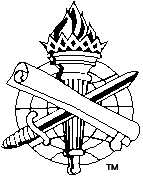 Fair-Minded
Noble (ESV, ASV), noble-minded (NASB), noble character (NIV)
“Well born, i.e. (lit.) high in rank, or (fig.) generous” (Strong’s Dict.)
What produced this worthy trait?
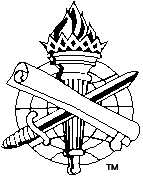 2
Fair-Minded
Free of prejudice, Acts 22:21-22
Didn’t make up their minds before hearing Paul and Silas
Why do I study the Scriptures?
To force into (eisegesis), or to take out of (exegesis)?
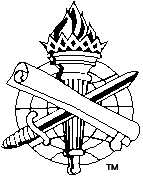 3
Fair-Minded
Open-minded to being mistaken, Acts 17:2-4 (5)
Necessity of the lost, Acts 3:17-19
Humble heart, Proverbs 16:25
Trust God’s word, not ourselves, Proverbs 28:26; Jeremiah 10:23
Open to the word, Acts 8:30-31
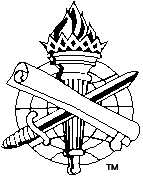 4
Received Word With All Readiness
Willing minds to receive
Eagerness, enthusiasm, Acts 10:33
Noble (virtuous), Luke 8:15
Did not resist truth when they were taught, Acts 7:51
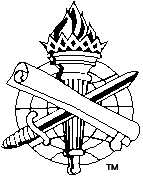 5
Received Word With All Readiness
Not gullible or naïve (1 John 4:1)
Did not just swallow whatever they were taught, Colossians 2:4, 8, 20-23
Eagerness to receive truth, yet cautious, 2 Cor. 4:2; 2 Timothy 3:6-7
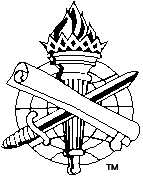 6
Received Word With All Readiness
Eager to conform to God’s truth, Acts 2:37
Eager to admit sin, Acts 8:22-24
Not defensive, envious, or combative toward God’s word, Acts 17:5-6
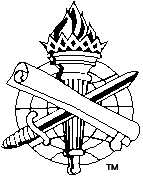 7
Searched the Scriptures Daily
To verify accuracy with God’s word
Does it agree with God’s word? Psalm 119:160; 1 Thess. 5:21-22; 1 John 4:1, 6
Misusing the Scriptures when we set out to justify ourselves, John 5:38-39; 8:32-43
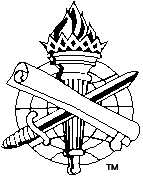 8
Result: Bereans Believed the Truth
Believed and obeyed the gospel, Romans 10:9-10; Acts 2:38; Gal. 3:26-27
Grew in their faith
Supported Paul, 2 Corinthians 11:8-9 (Acts 17:15; 18:5)
Benevolence to saints, 2 Cor. 8:1-5
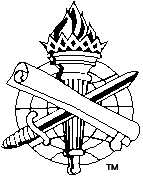 9
THE NOBLE BEREANS
Gospel calls us to rise above prejudices
Pride
Personal preferences
Previous practices
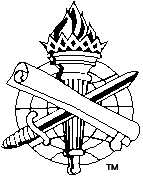 10
THE NOBLE BEREANS
Gospel calls us to the noble plain of…
Open, humble, ready minds
Eager to examine and to receive God’s word
Eager faith to do God’s will
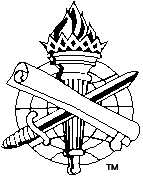 11